មេរៀនភាសាខ្មែរ 
ថ្នាក់ទី២
សួស្ដី កូនៗ!!
រំឭកមេរៀនចាស់
ឡិកឡក់
ចំបើង
ជជែក
រអ៊ូរទាំ
មេរៀនរំឭកទី១៨ ប្រកបនឹង ច ច់ (អ អ៊)
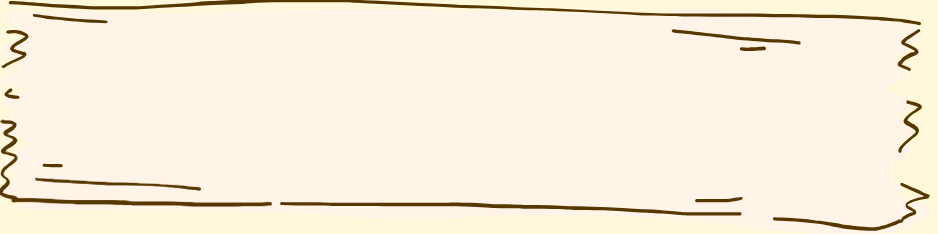 ប៉ាច
សាច
សាច់
ជុច
ឡាច
ទិច
កាច
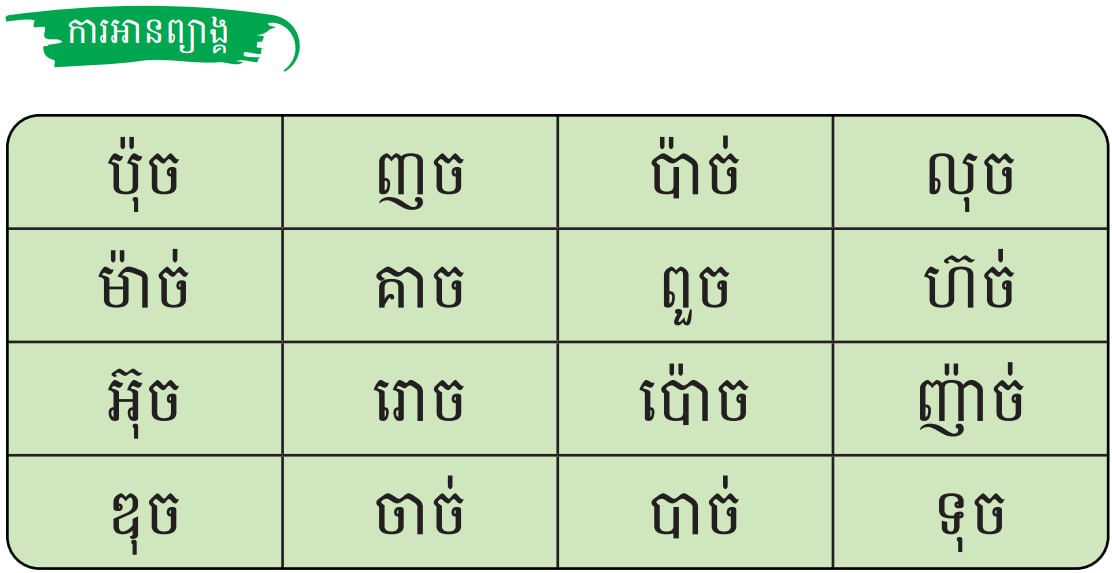 ប៉ាច
សាច
សាច់
ជុច
ឡាច
ទិច
កាច
កំទេច
បីបាច់
សំណើច
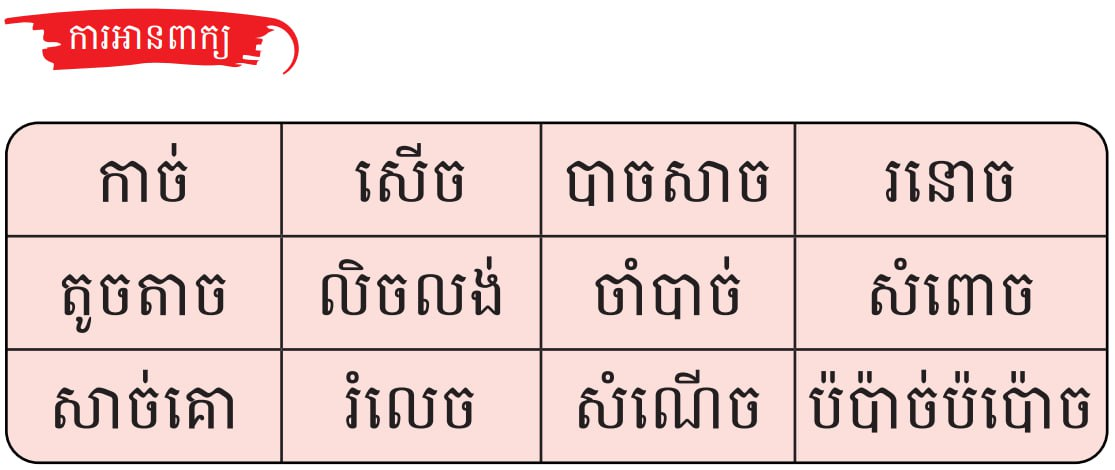 លិចលង់
ចាំបាច់
តាអ៊ុចដងទឹកបឹងខាងលិច។
តាអ៊ុច
/
ដង
/
/
ទឹកបឹង
ខាងលិច។
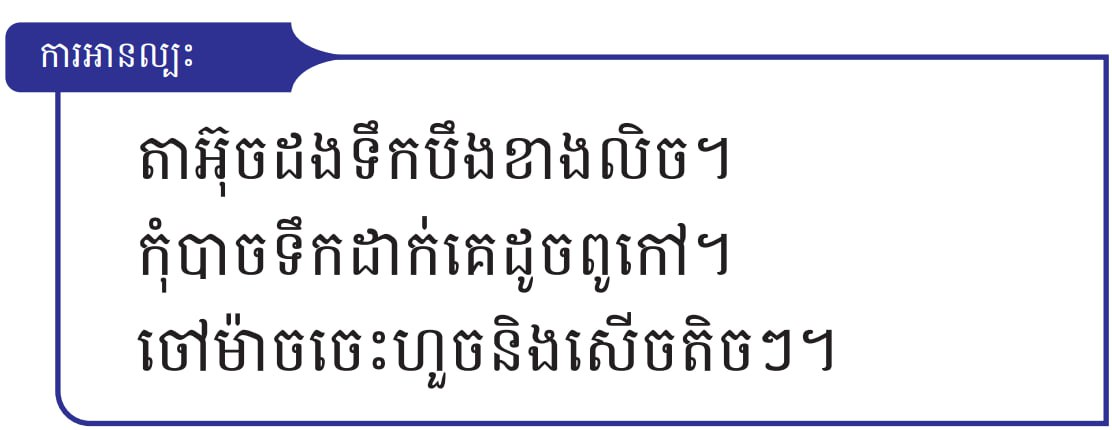 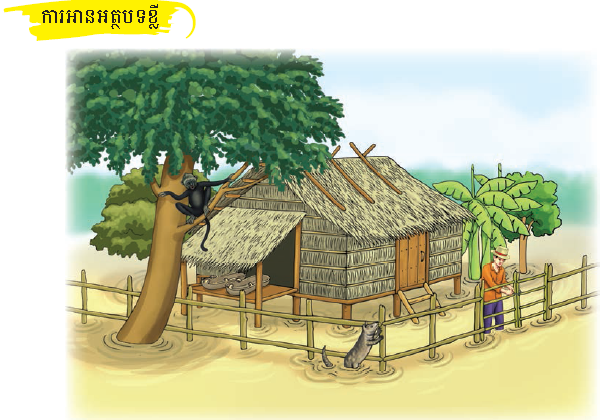 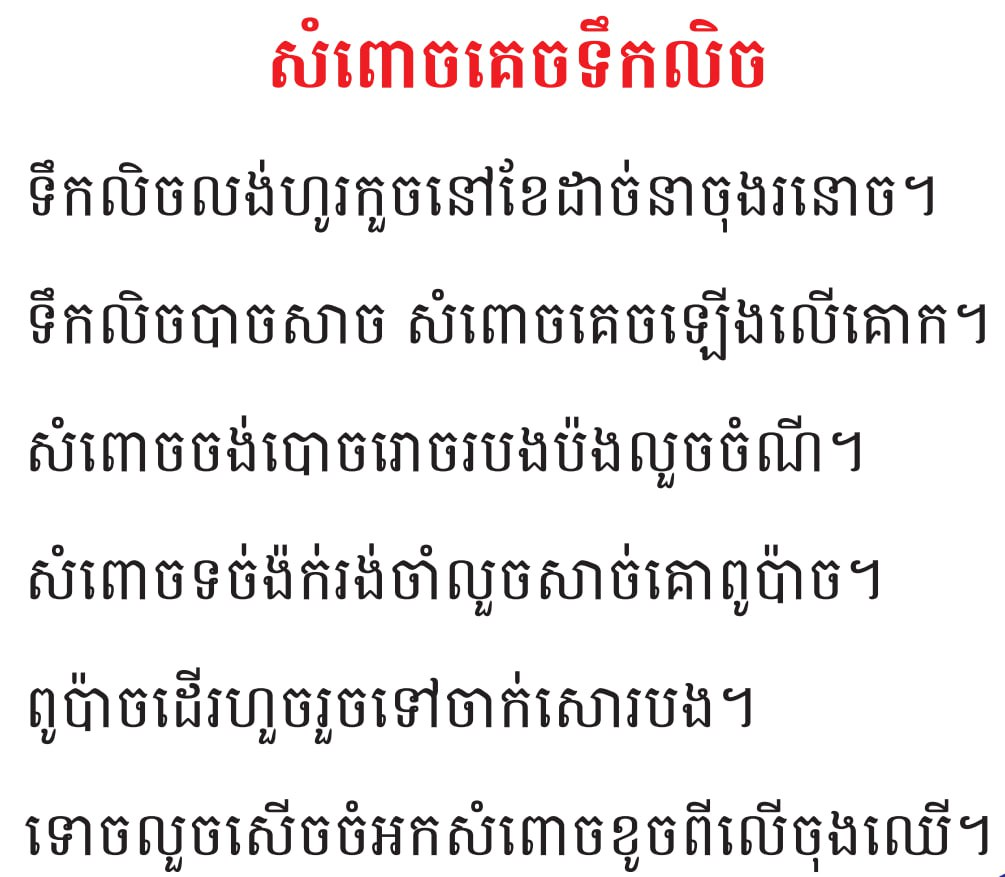 ការសរសេរ
តូចតាច
កំទេច
បាចសាច
ចាំបាច់
រំលេច
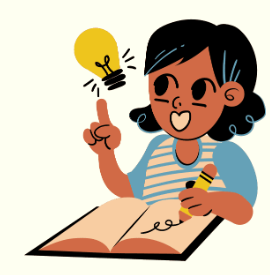 កំទេចតូចតាច
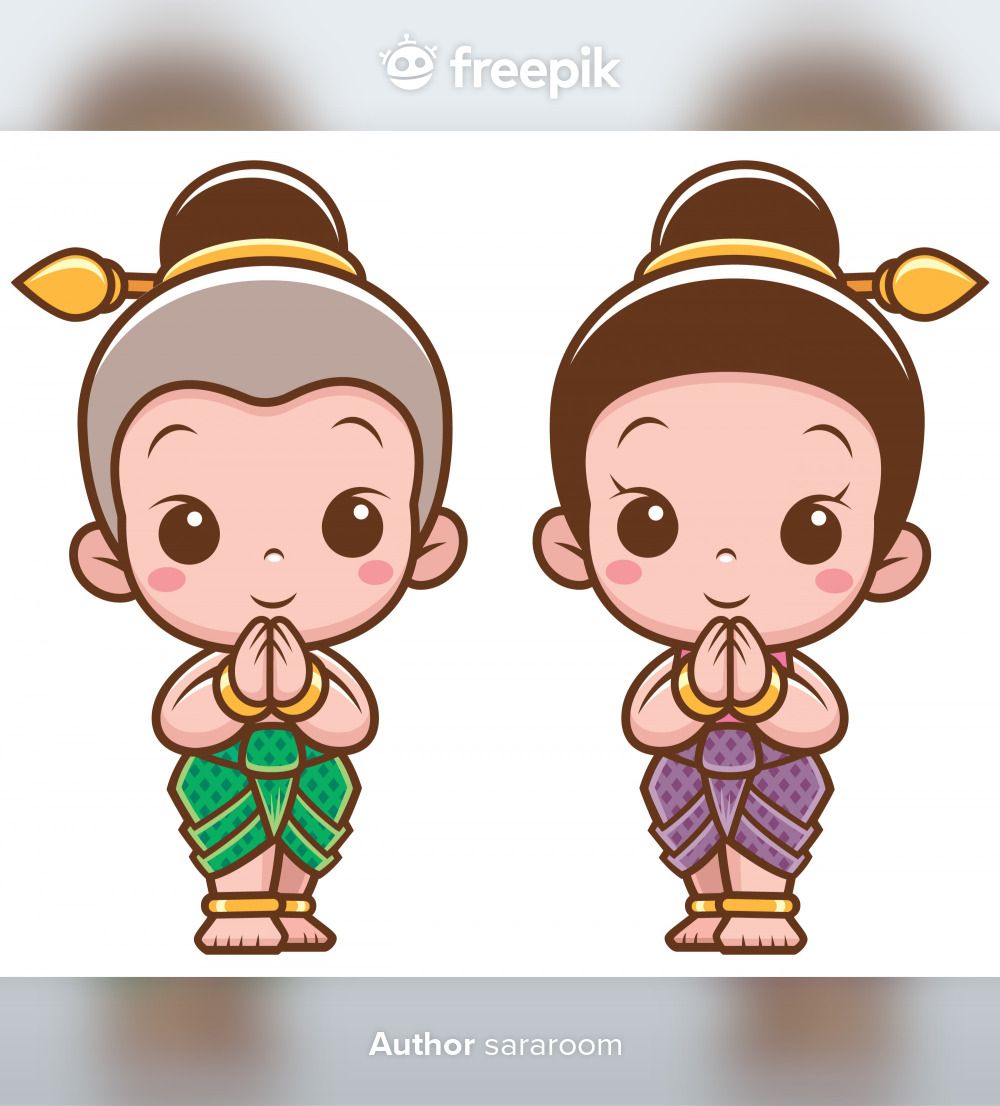 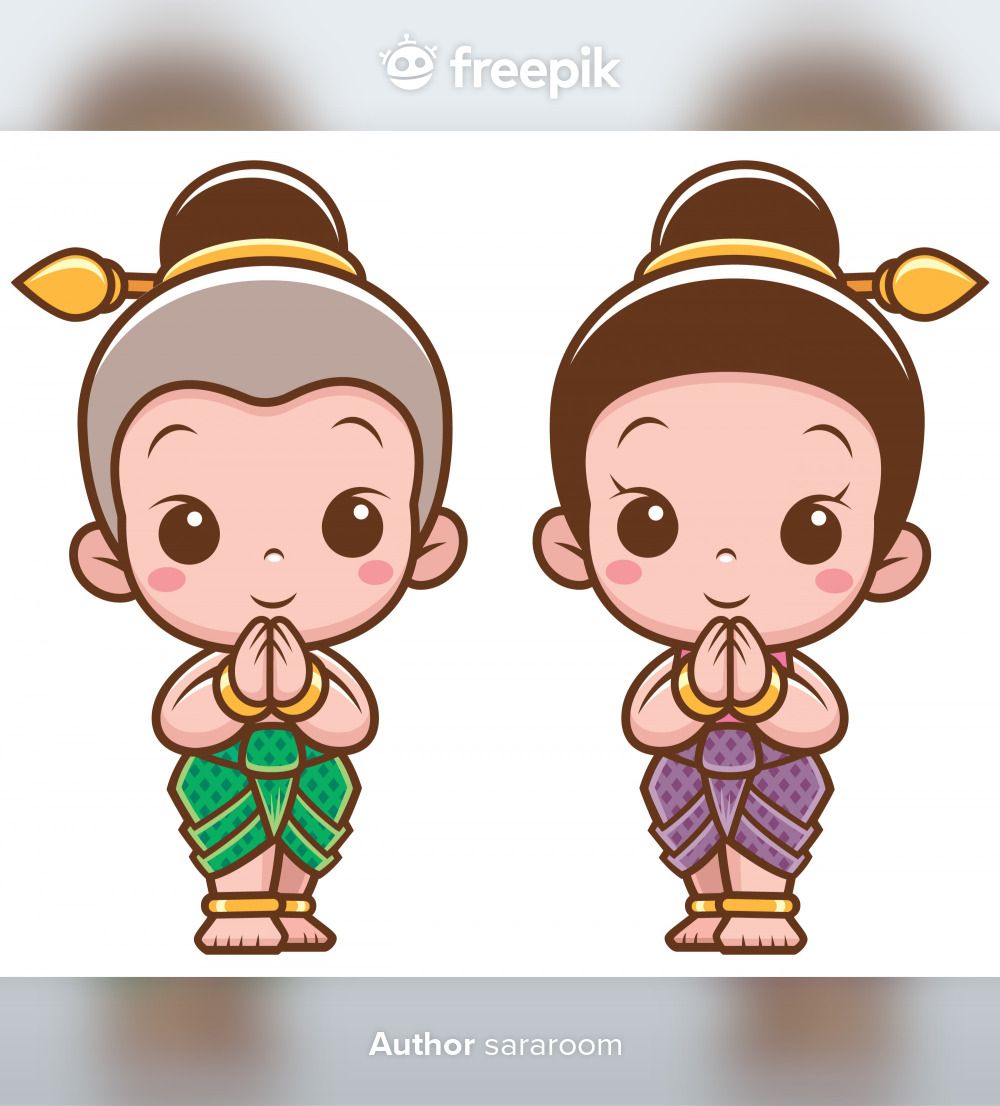 សូមអរគុណ!!!